Celtic Knot Pens
by Mark Maxwell
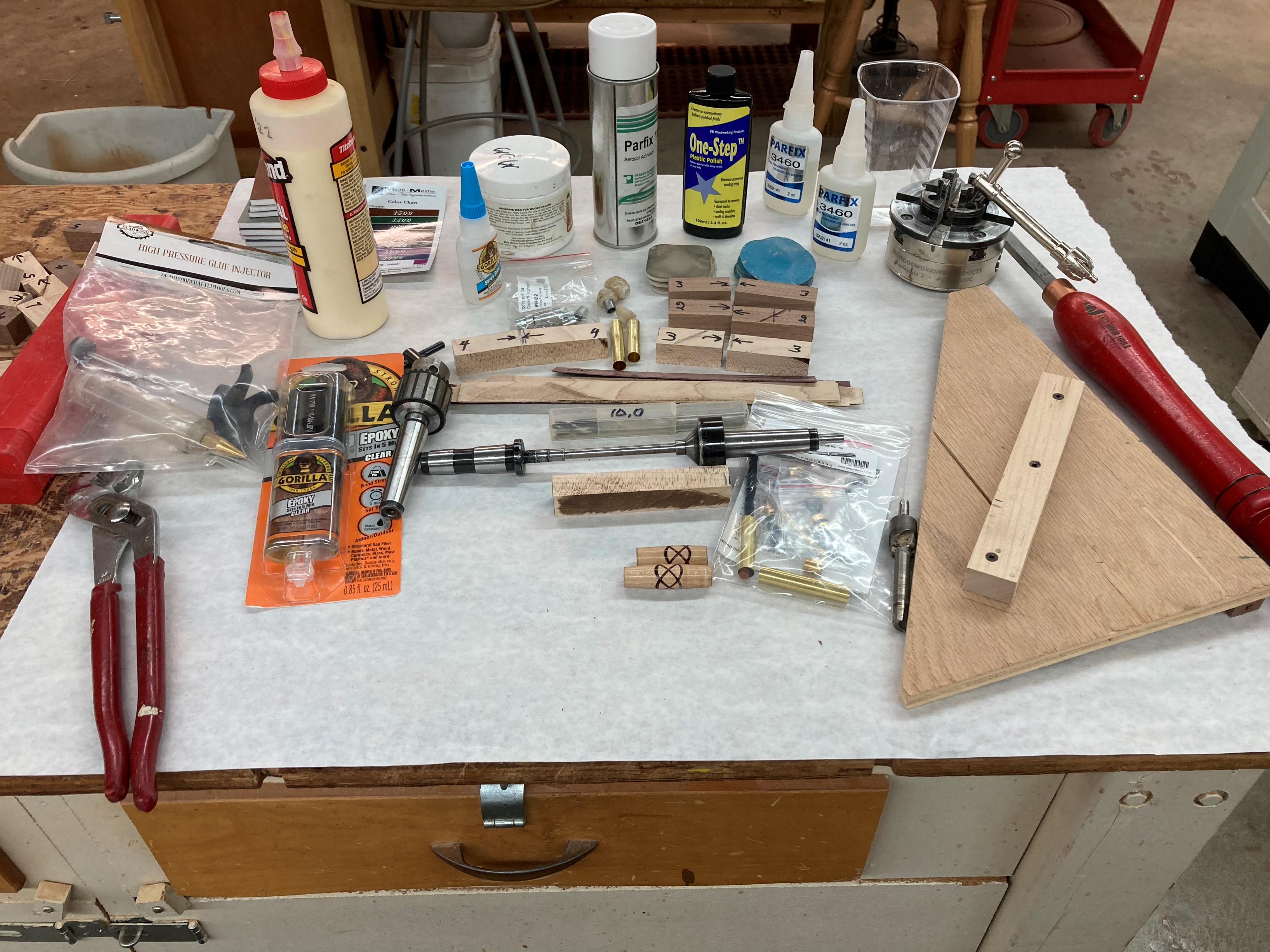 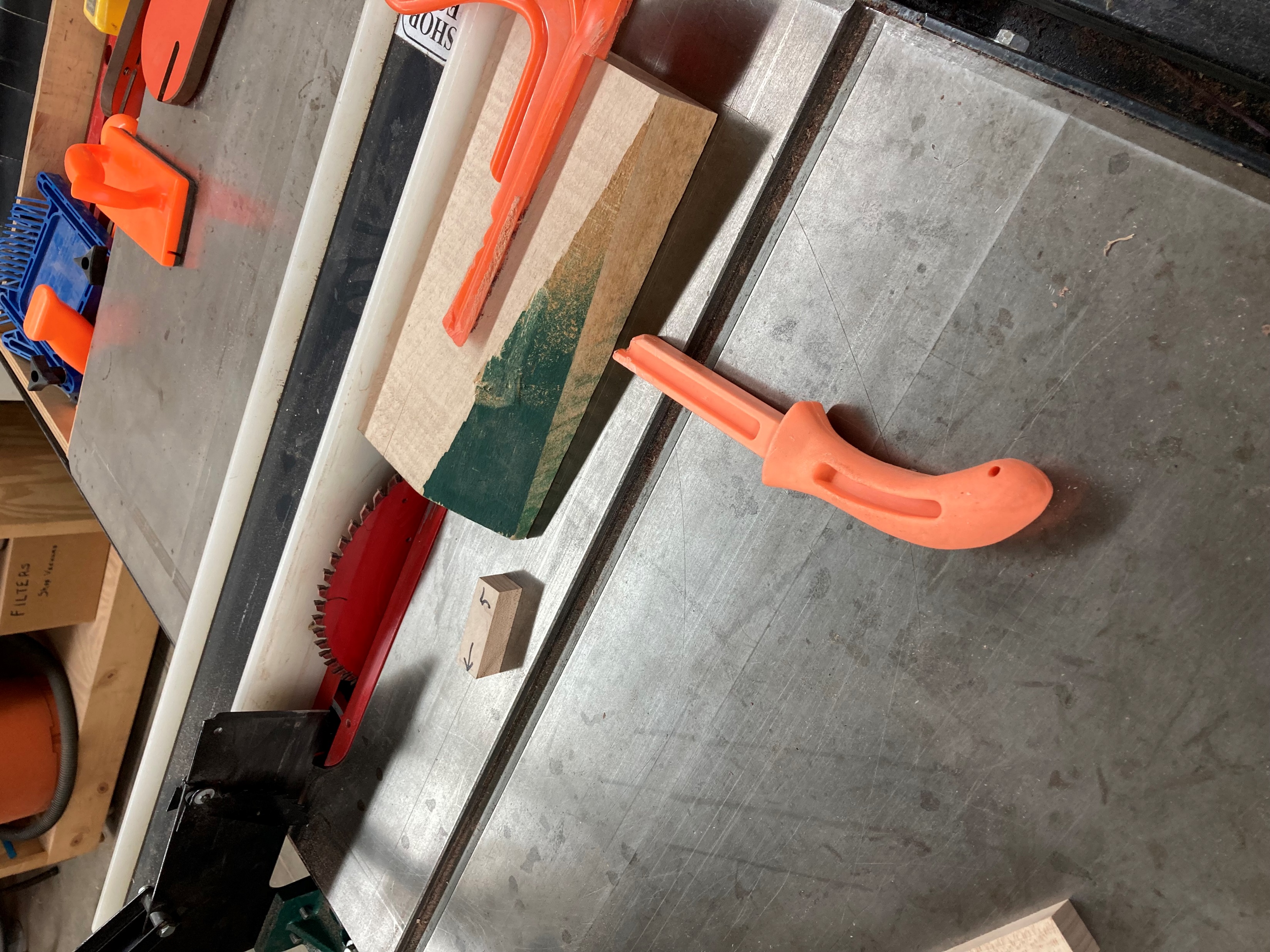 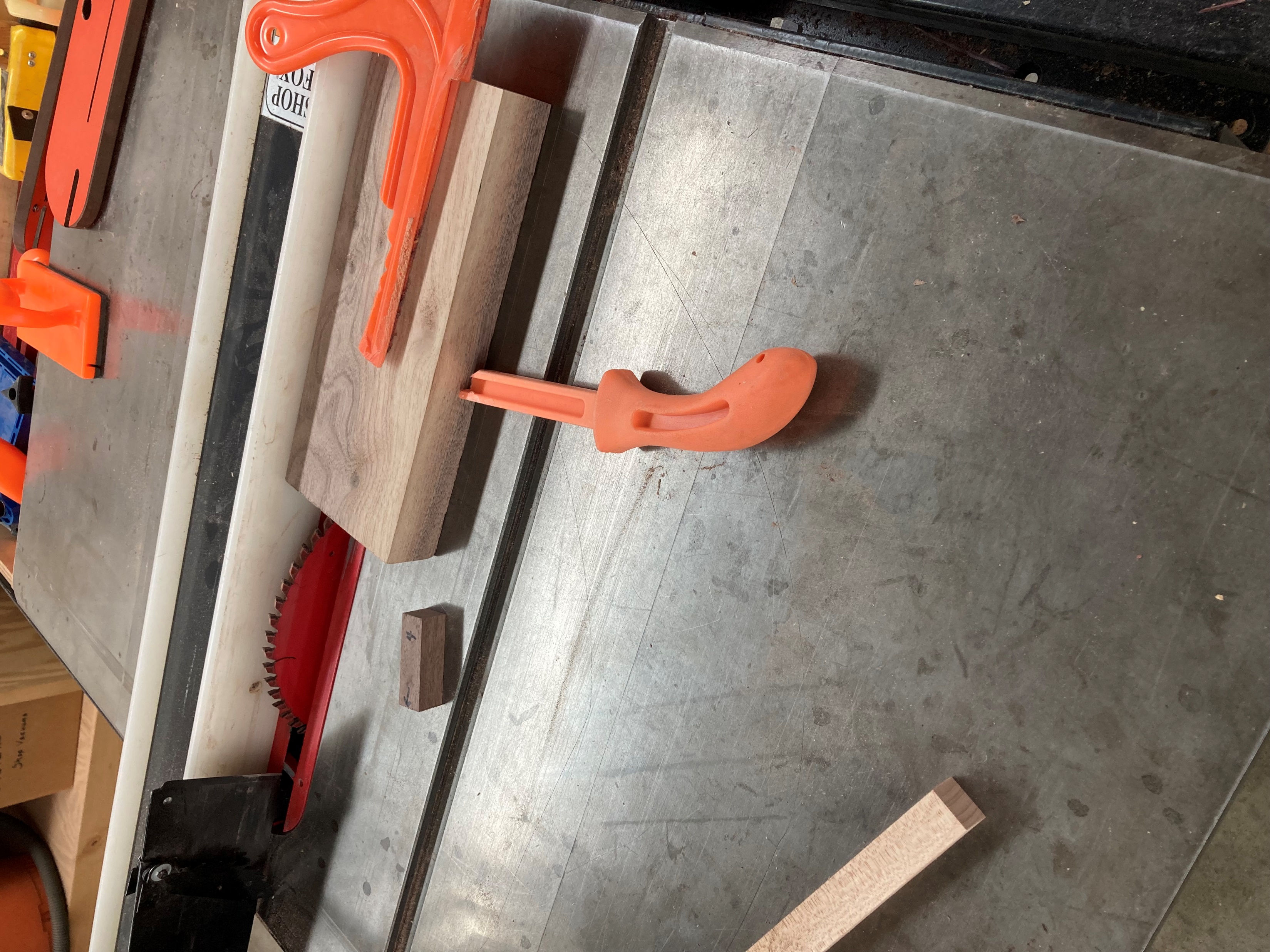 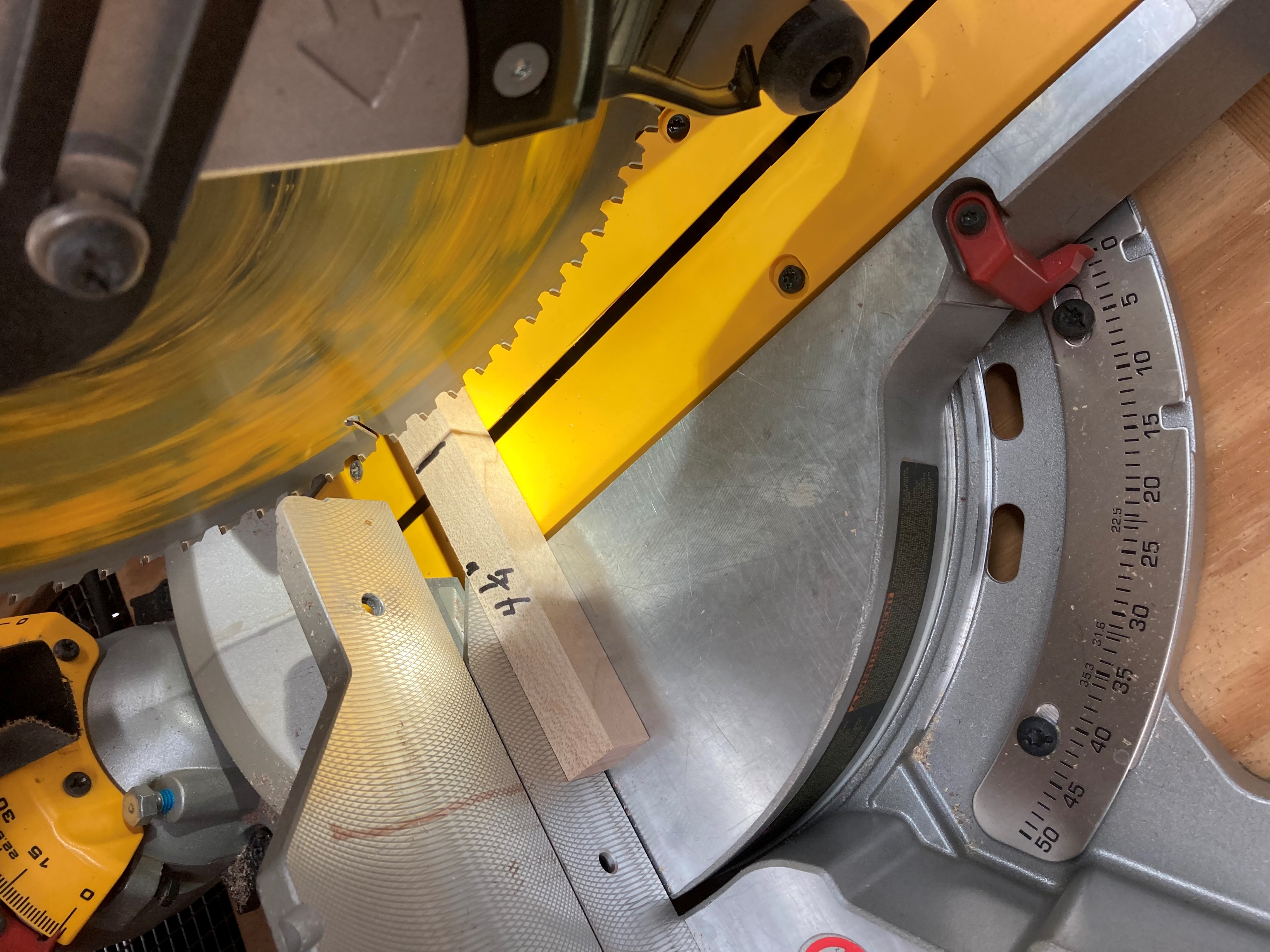 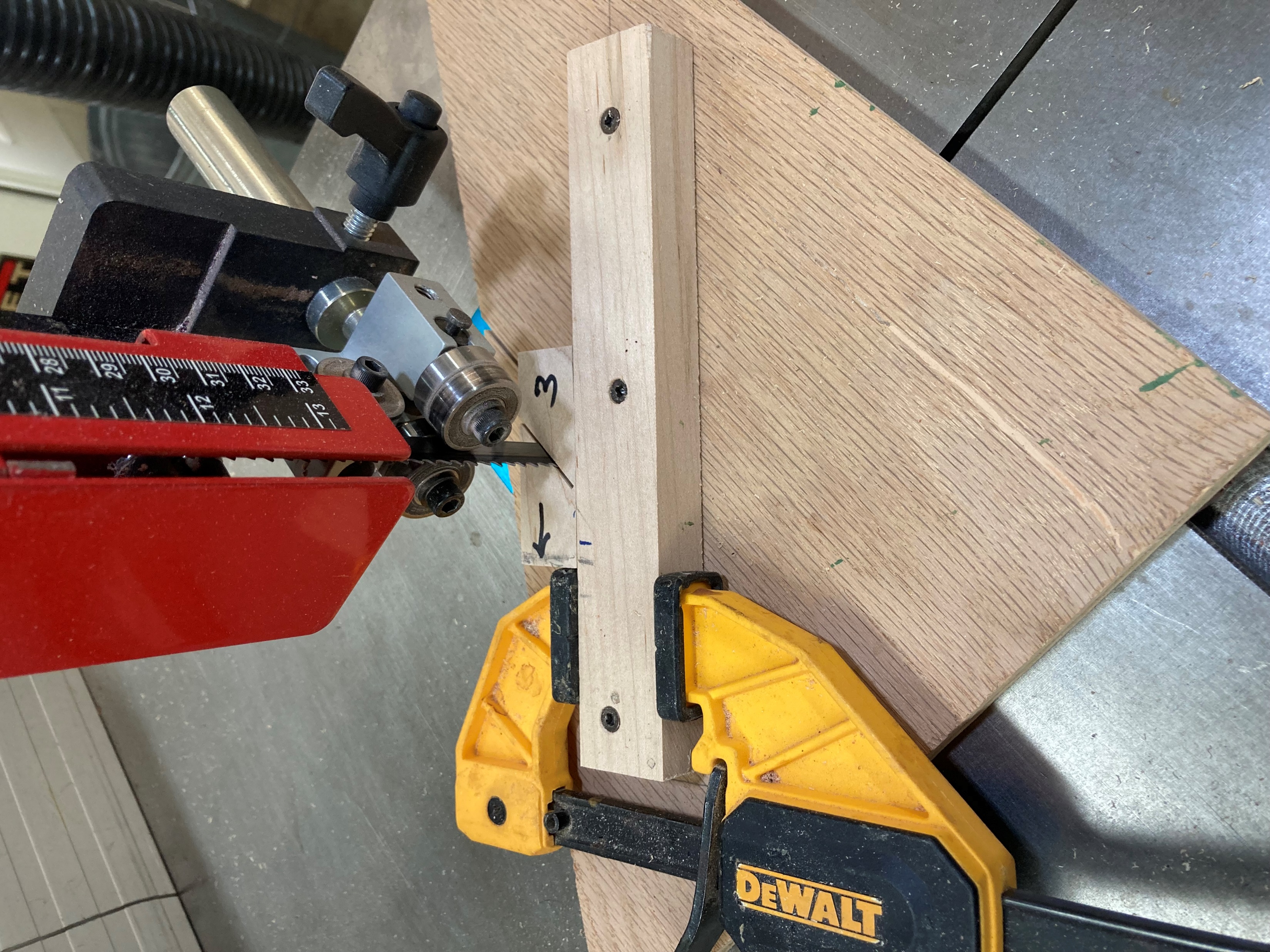 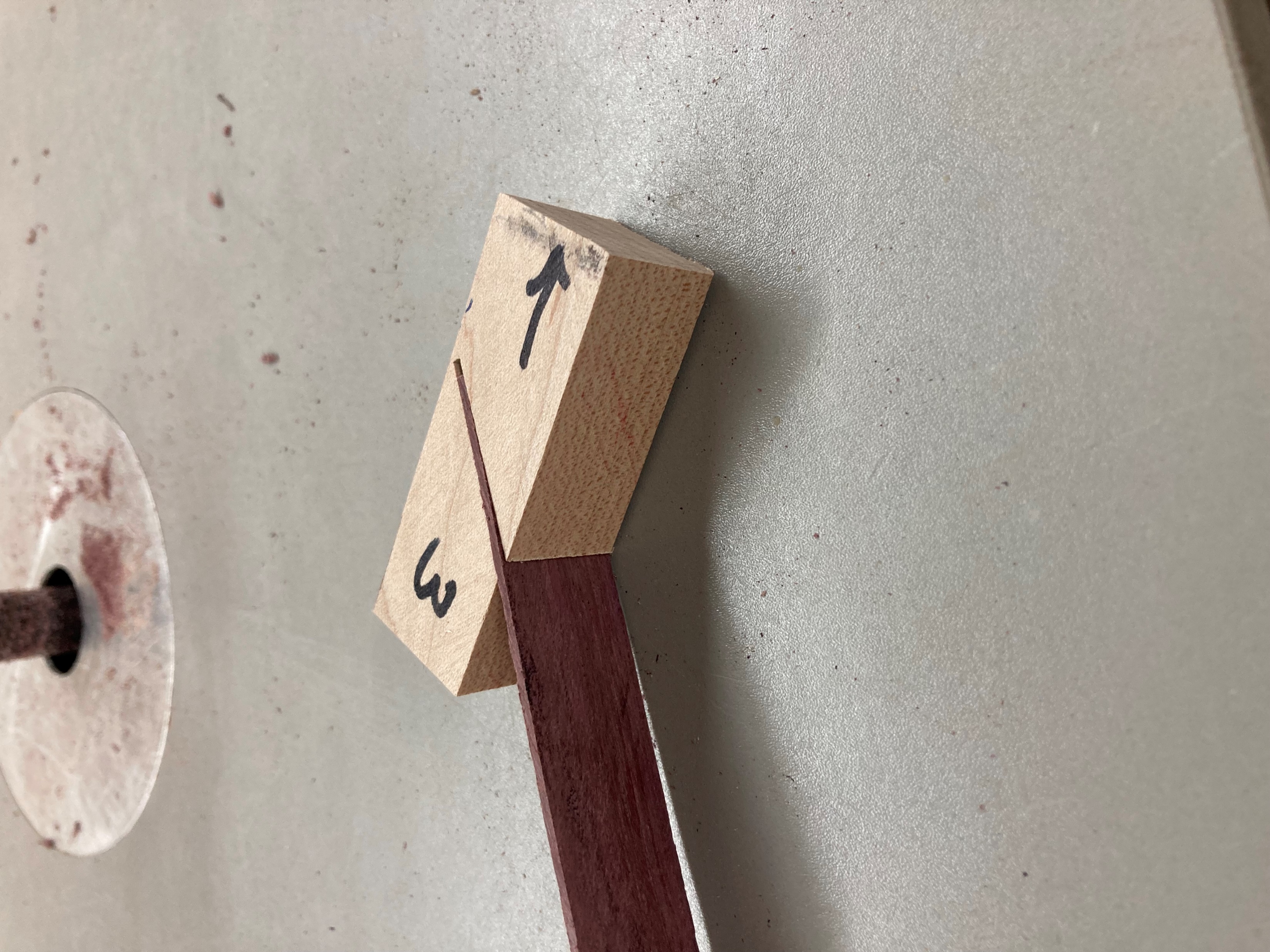 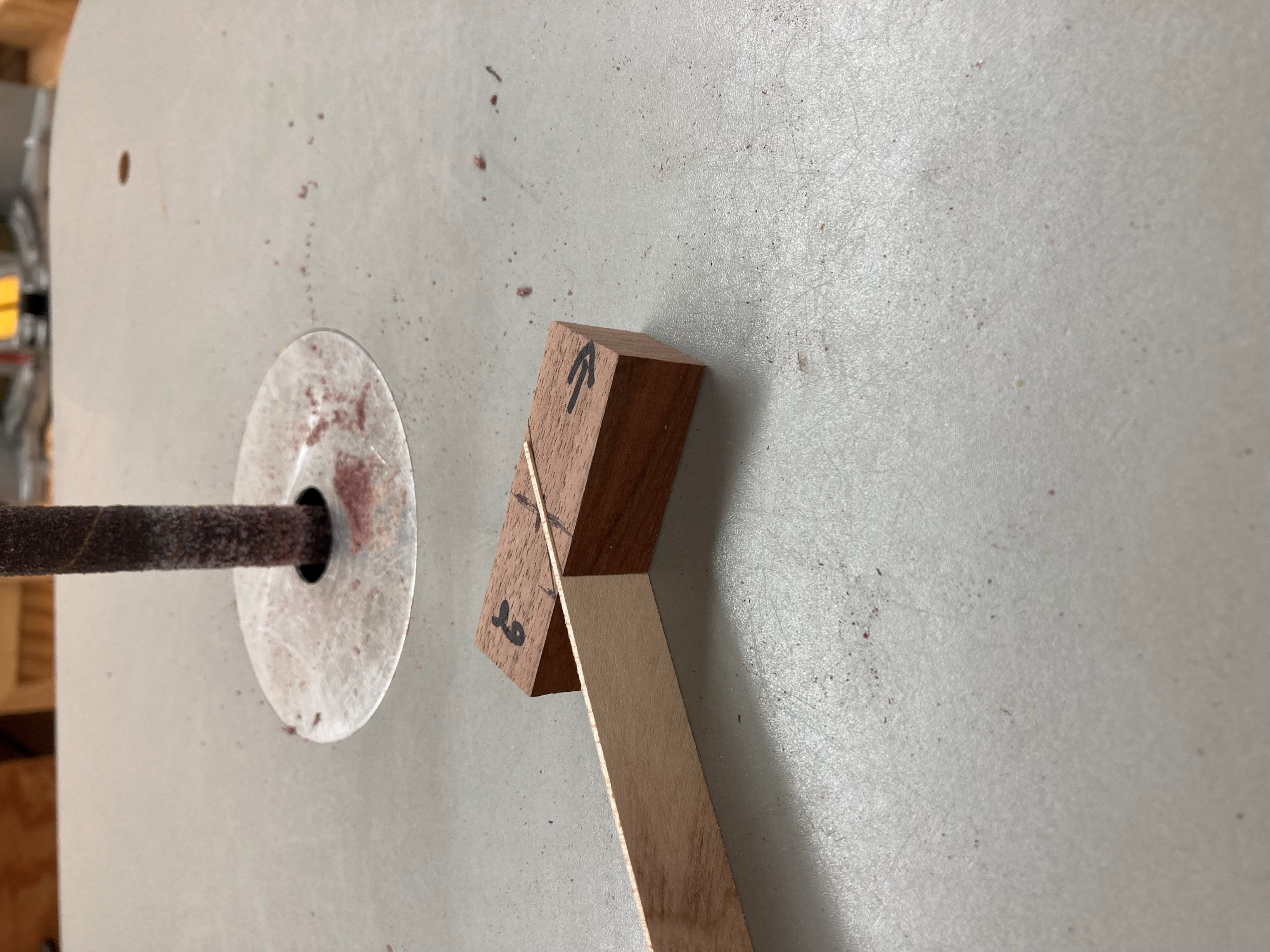 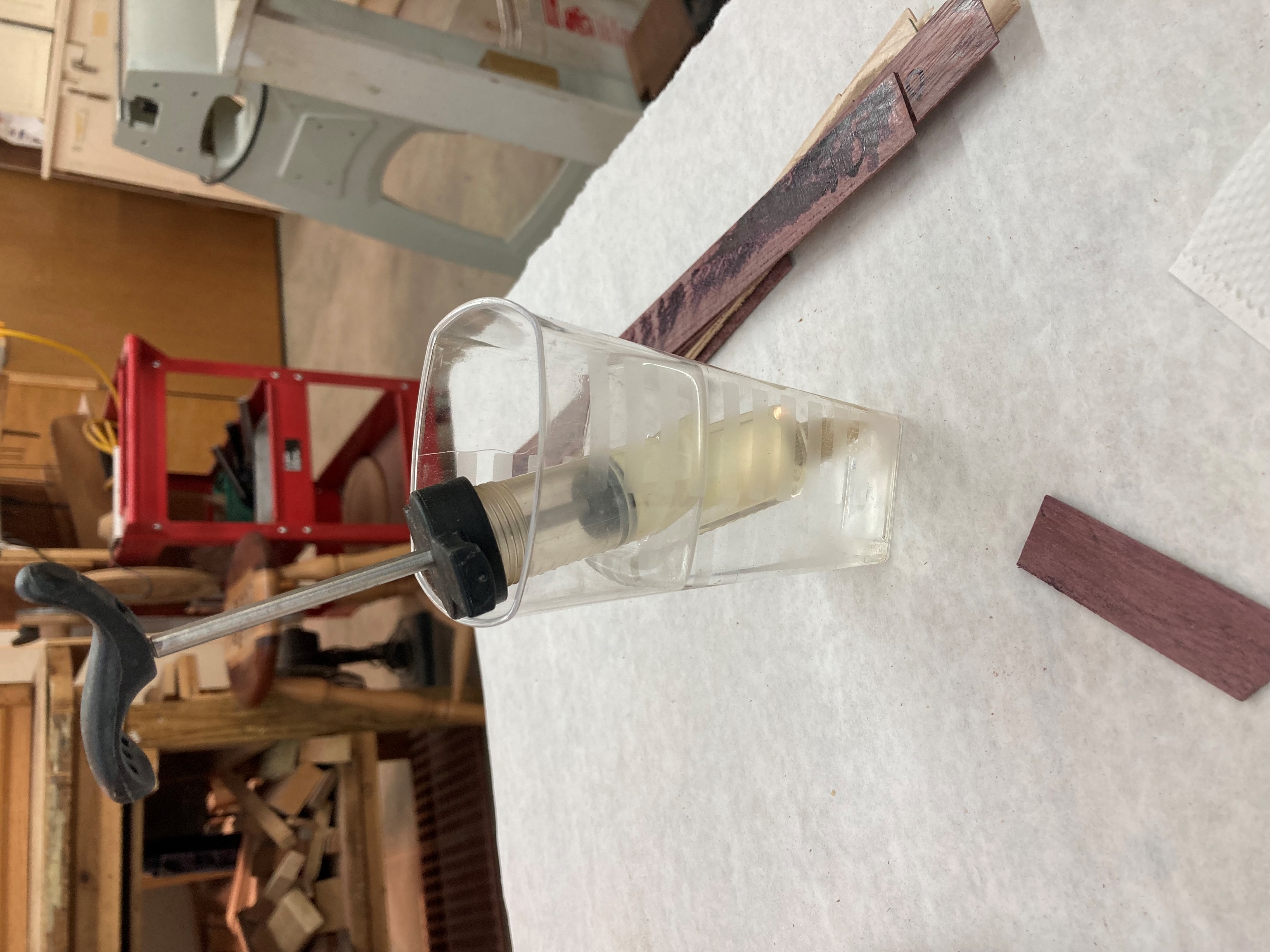 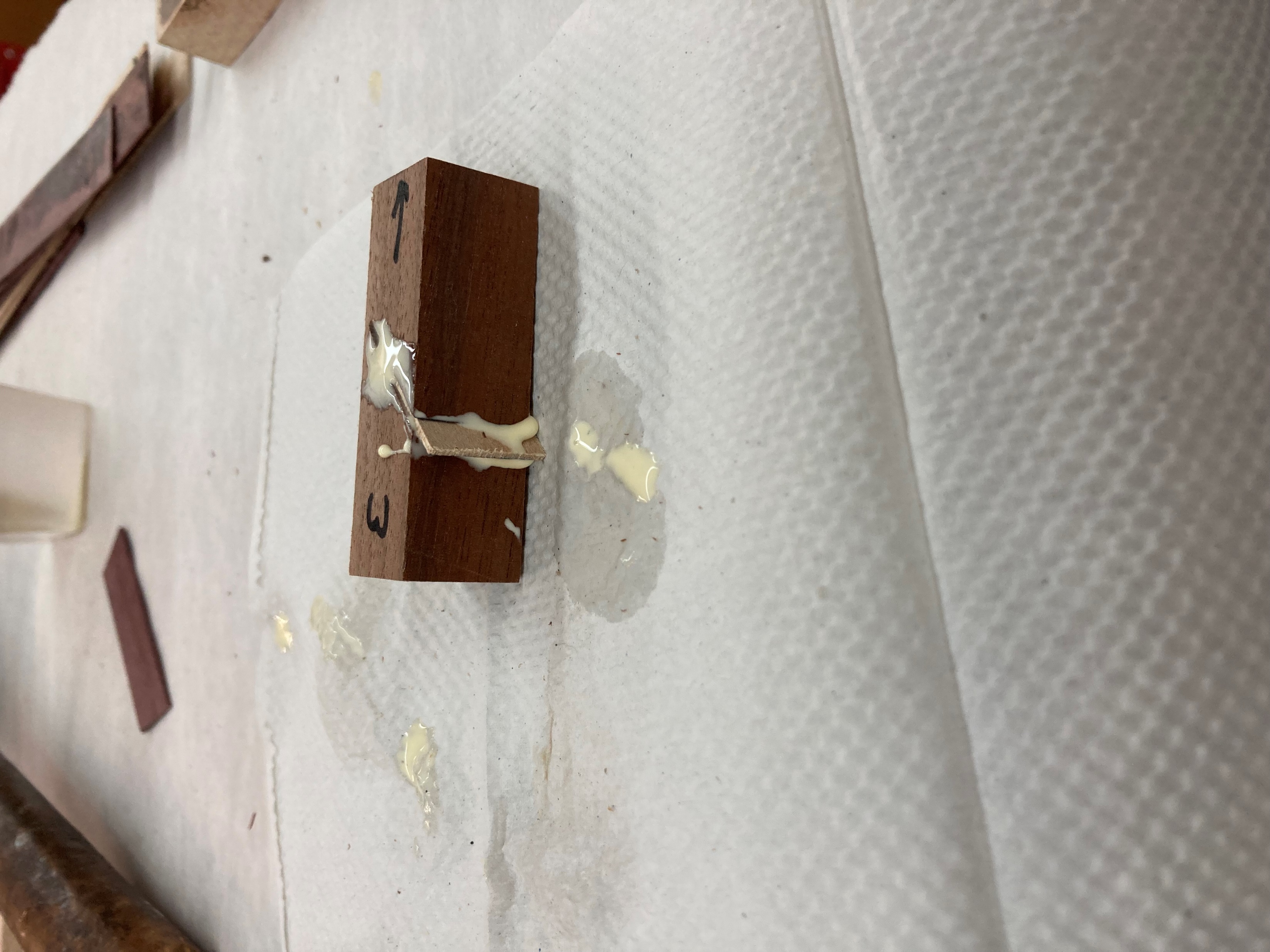 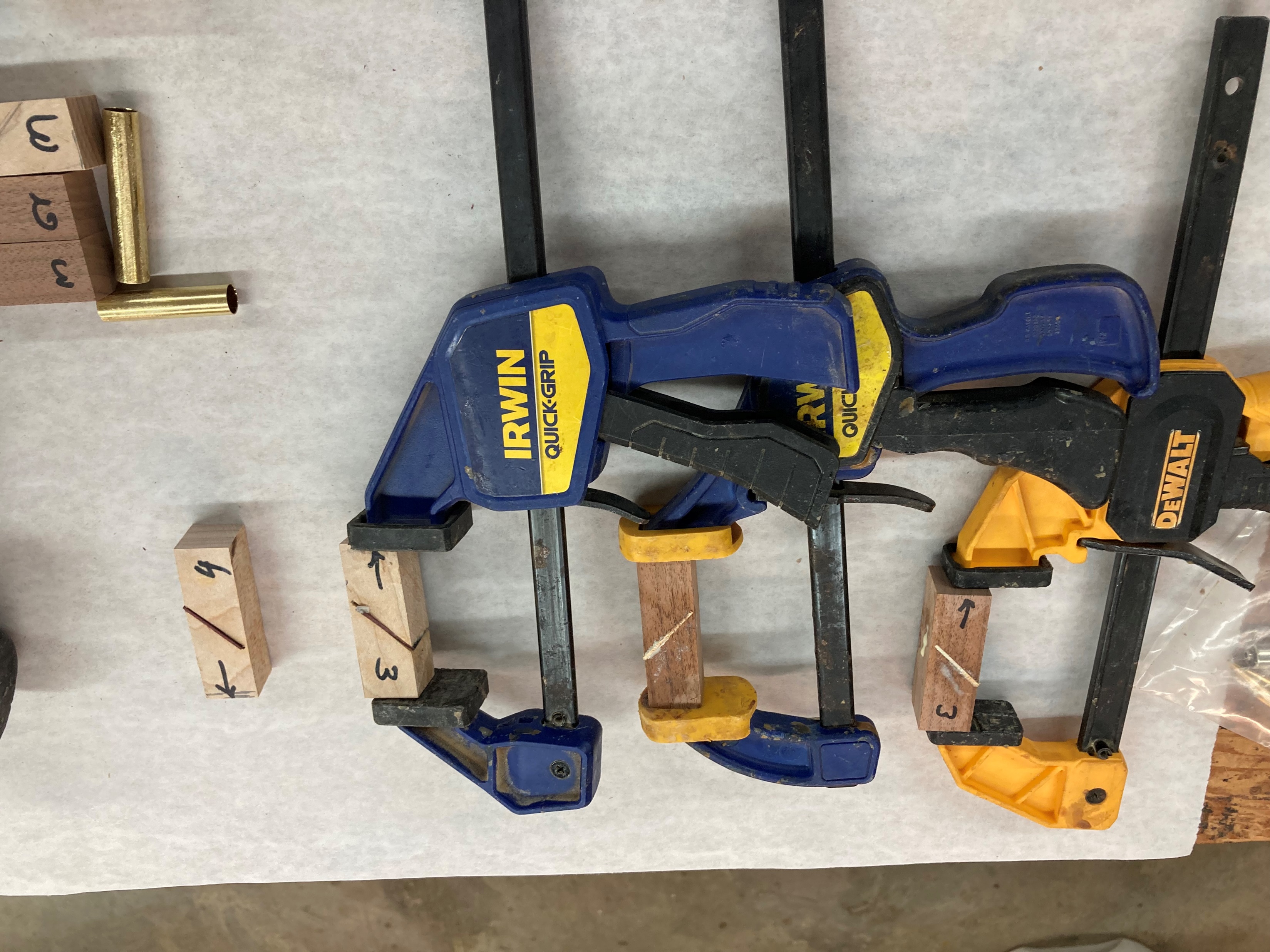 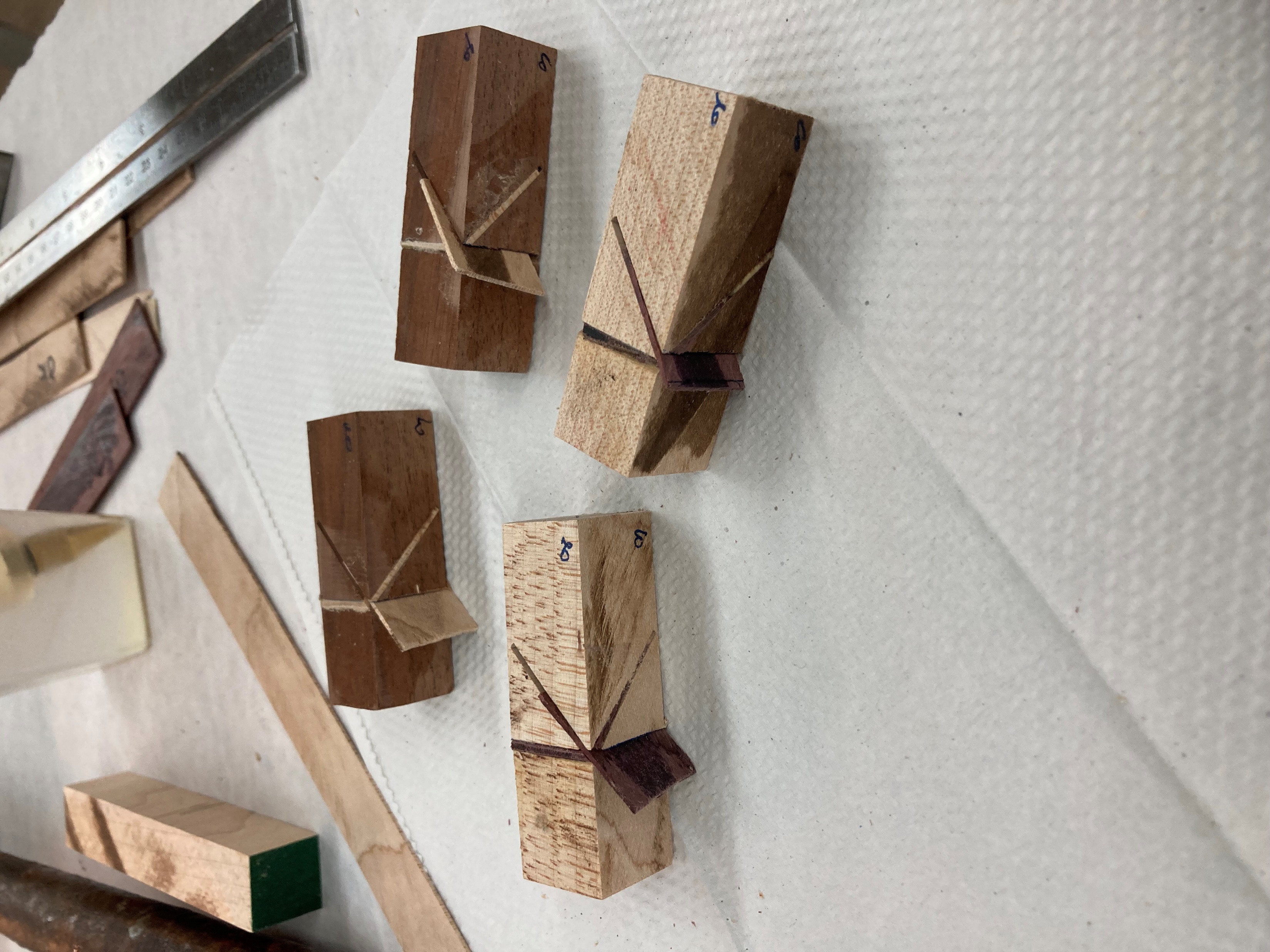 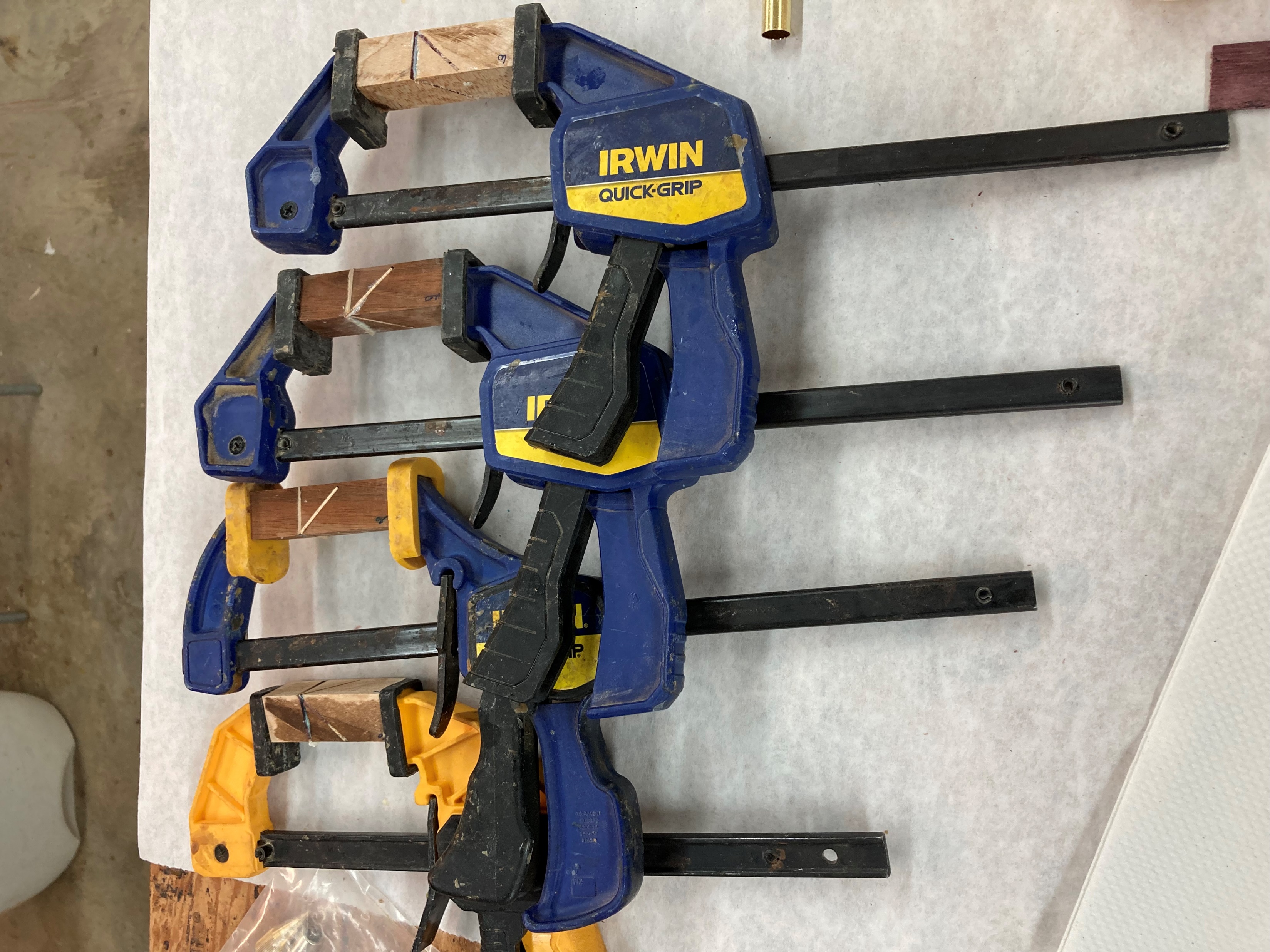 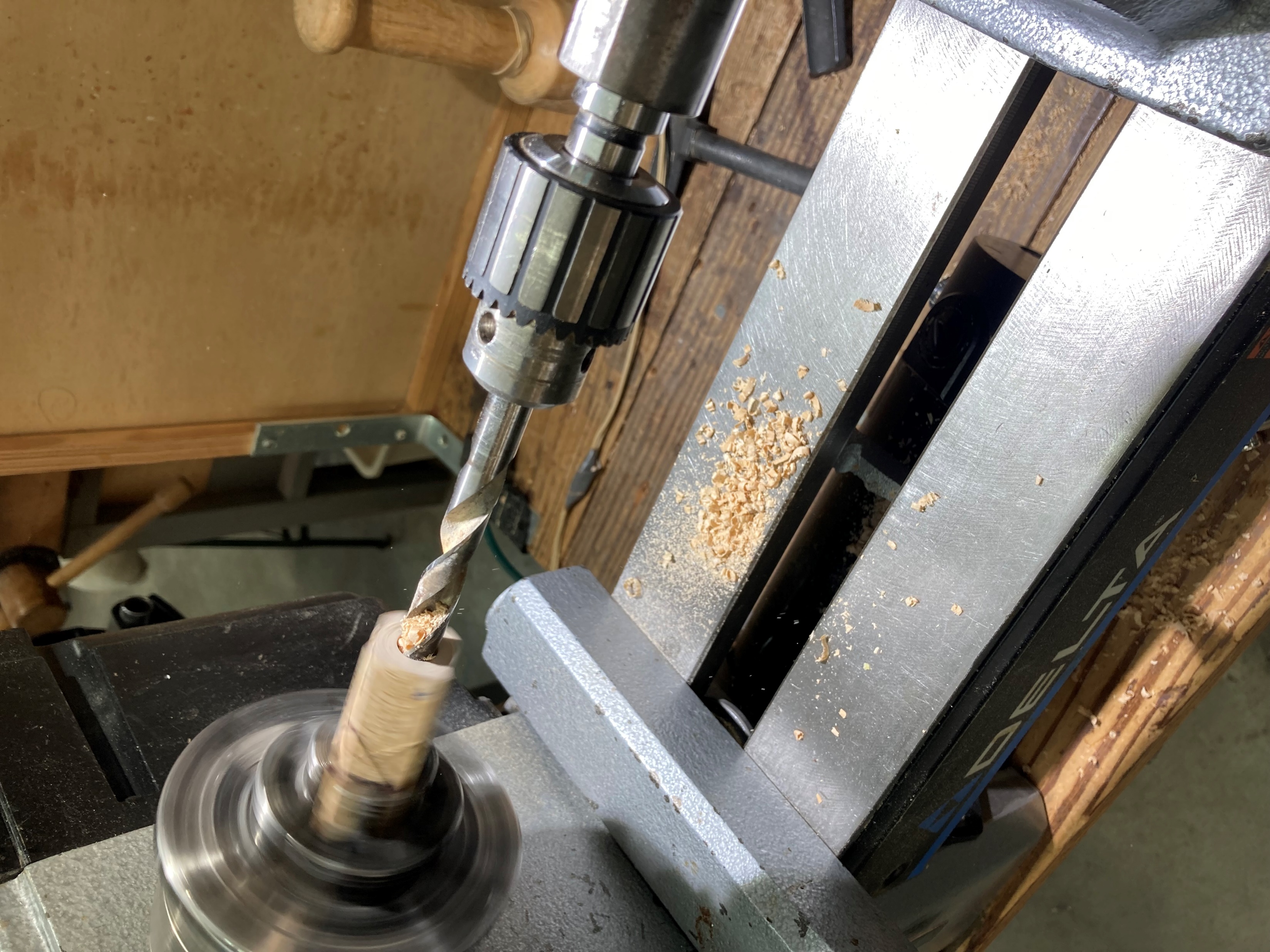 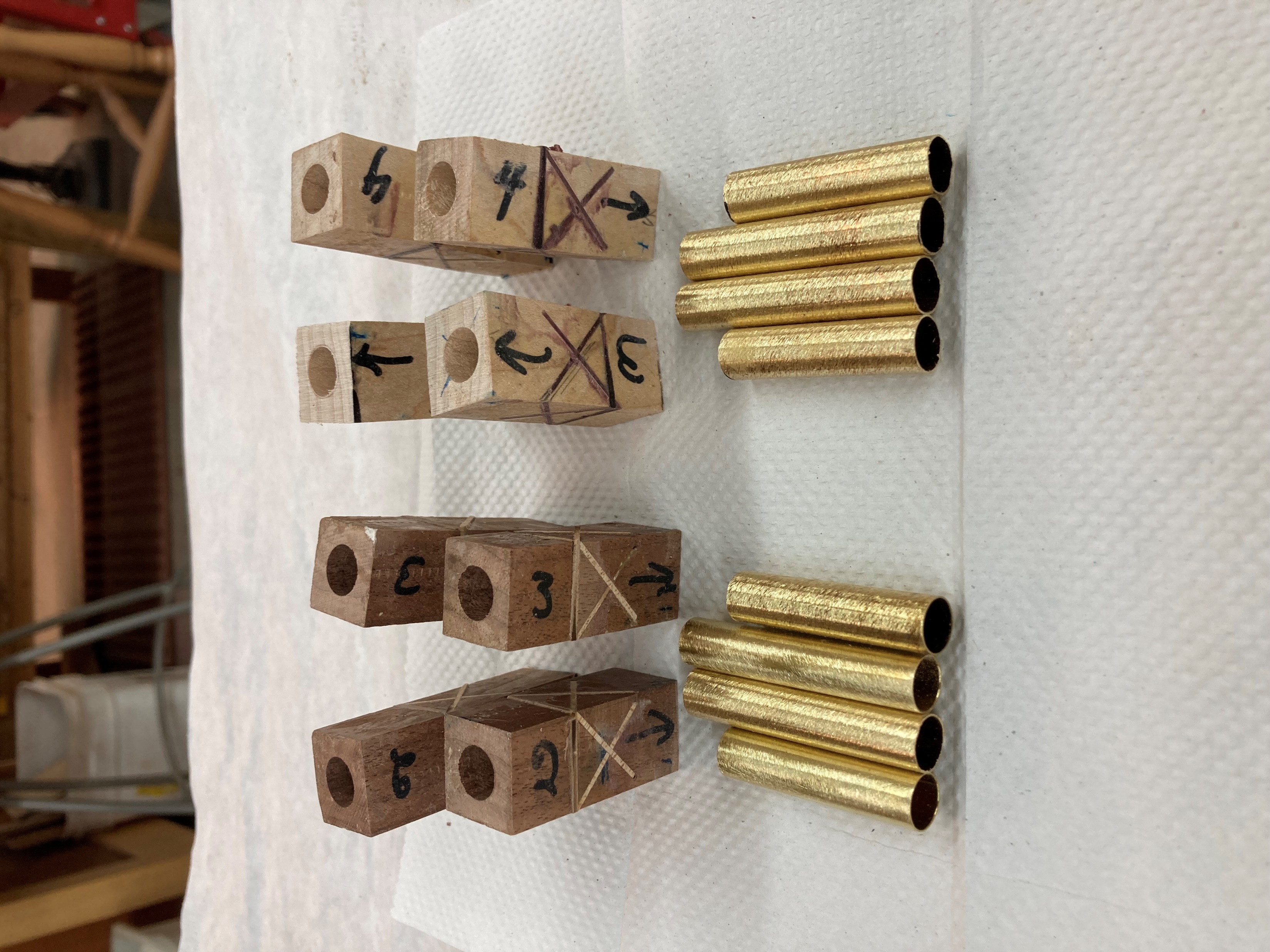 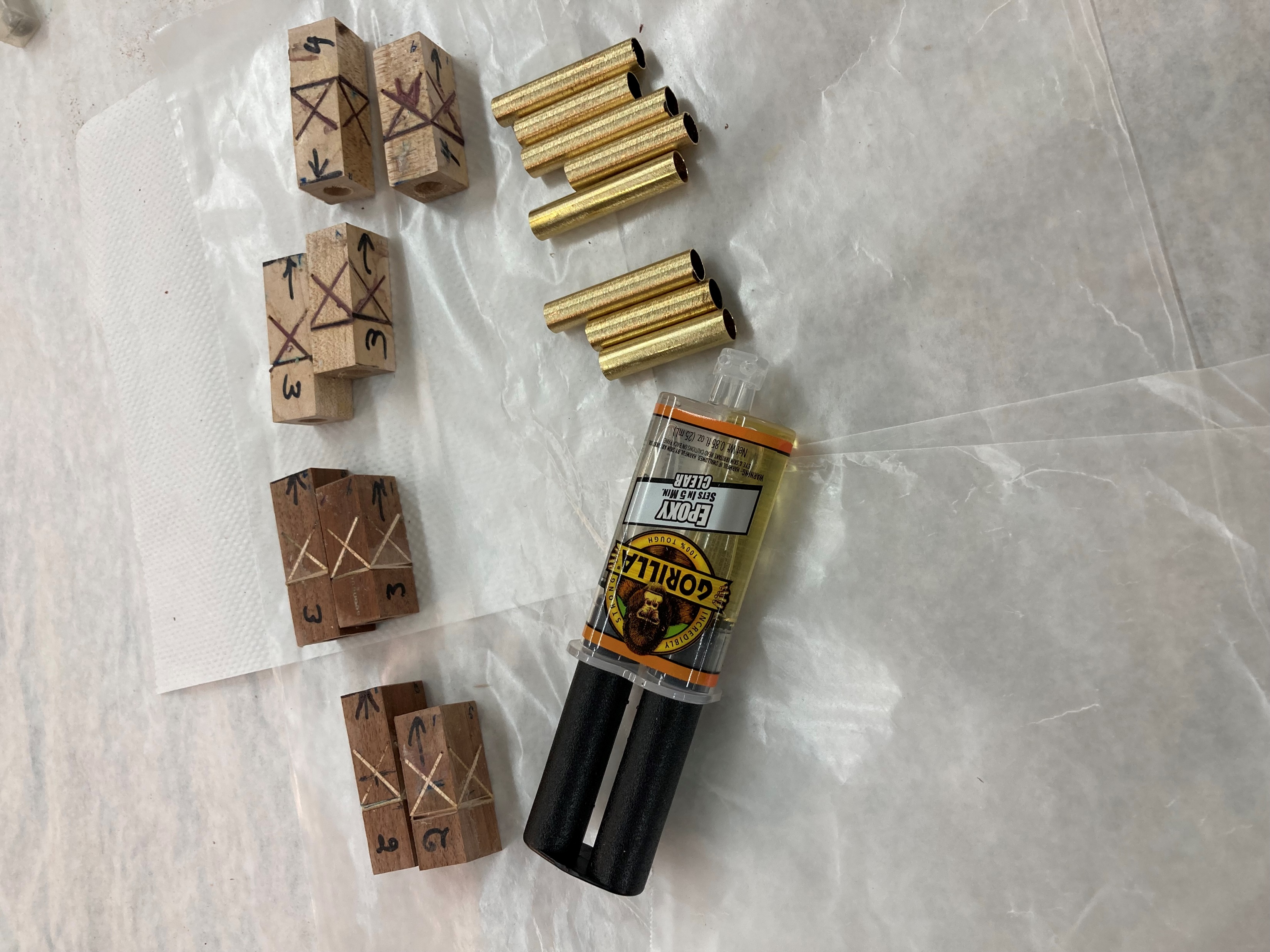 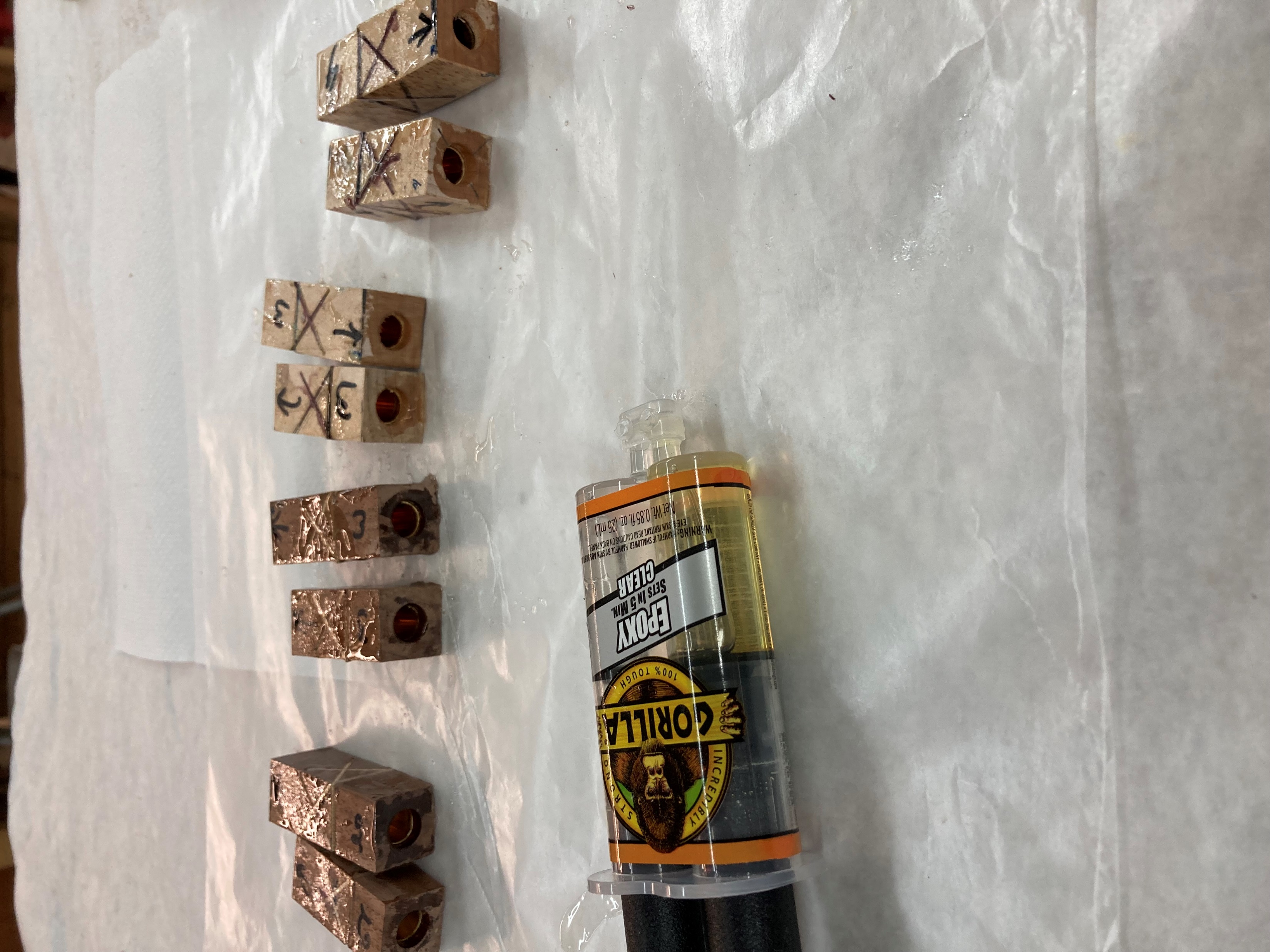 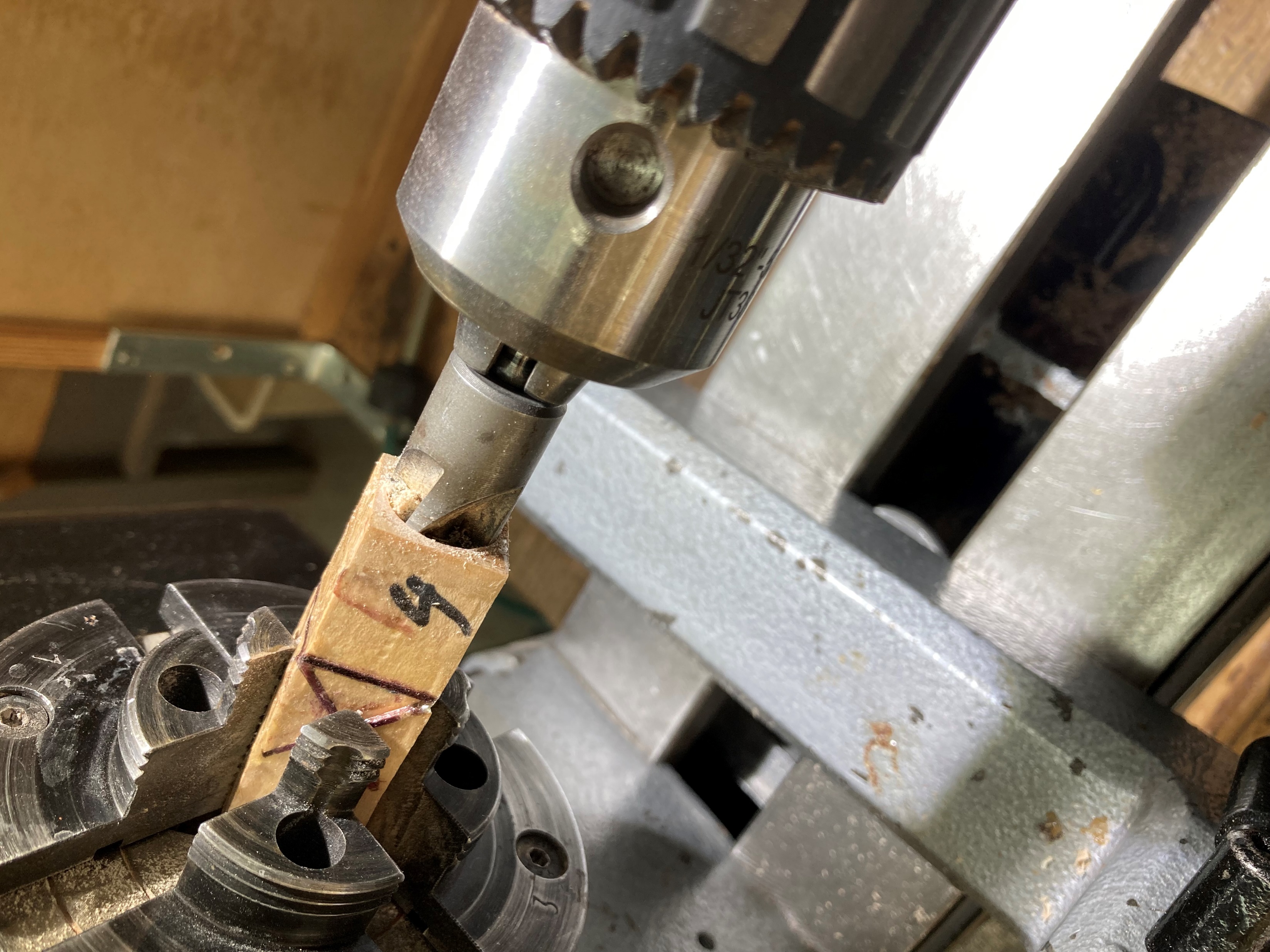 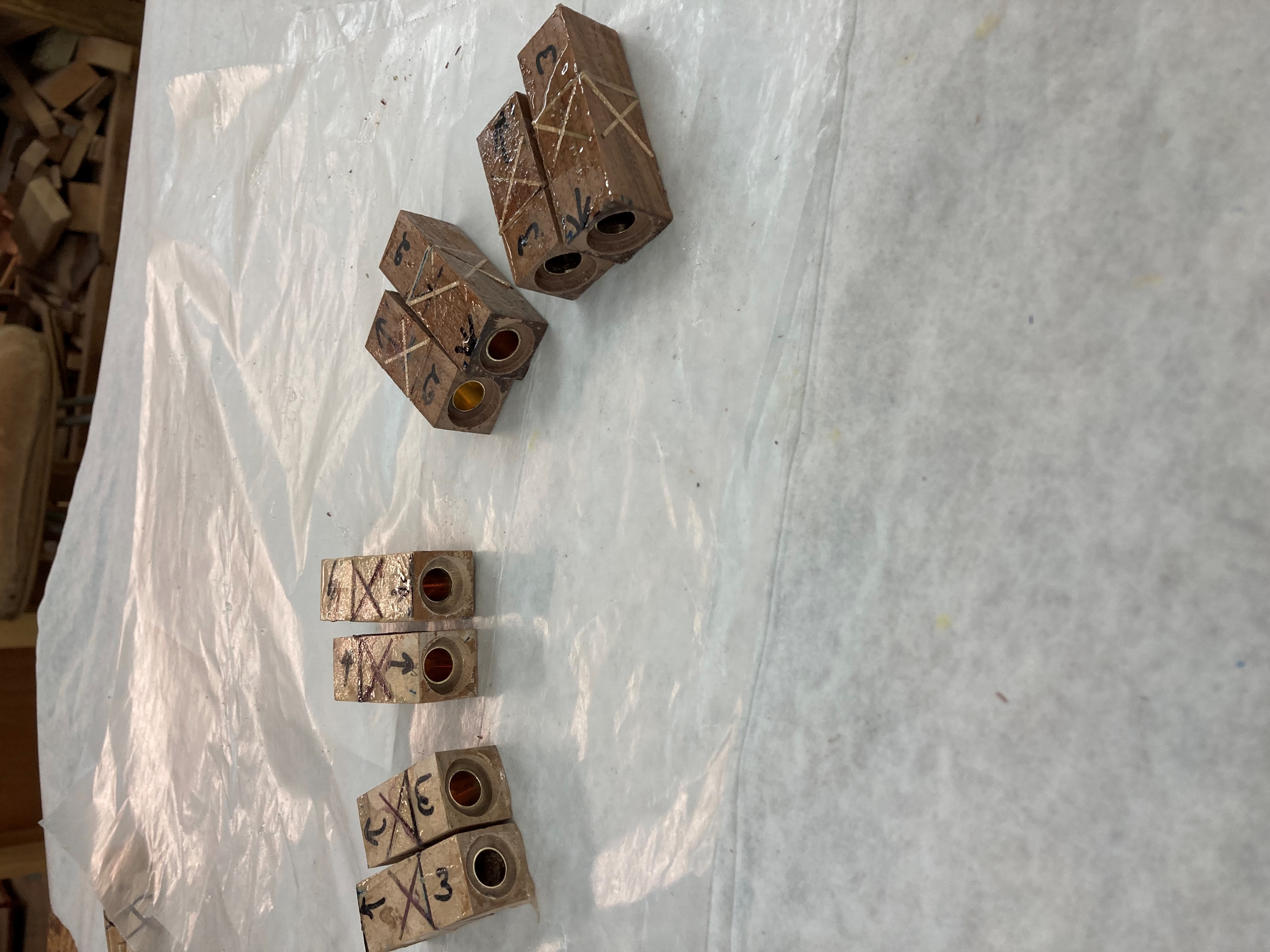